People to People
from striving to thriving
Inge Jenssen
Md Salman Oahed
UiA -
Paulina Buvinic
Frida Støveren
- AHO
[Speaker Notes: https://www.youtube.com/watch?v=25bwiSikRsI&t=27s]
Refugee +
Company established in Risør
Refugee Home: 
Their main goal is to simplify the settlement process by providing an online service matching private landlords with refugees in need of housing.
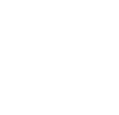 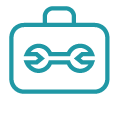 Refugee 
Home
Refugee 
Work
[Speaker Notes: Paulina]
Refugee +
Refugee Work
Web based guide for job seekers to learn about topics in job searching: unwritten rules, how to write applications/cv, among other
Mentoring program, pairing with norwegian people who have previous experience
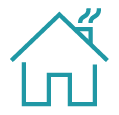 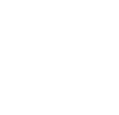 Refugee 
Home
Refugee 
Work
[Speaker Notes: Paulina]
Project Challenge
How can we increase the employment rate of low educated refugees in the municipalities outside the cities?
[Speaker Notes: Paulina]
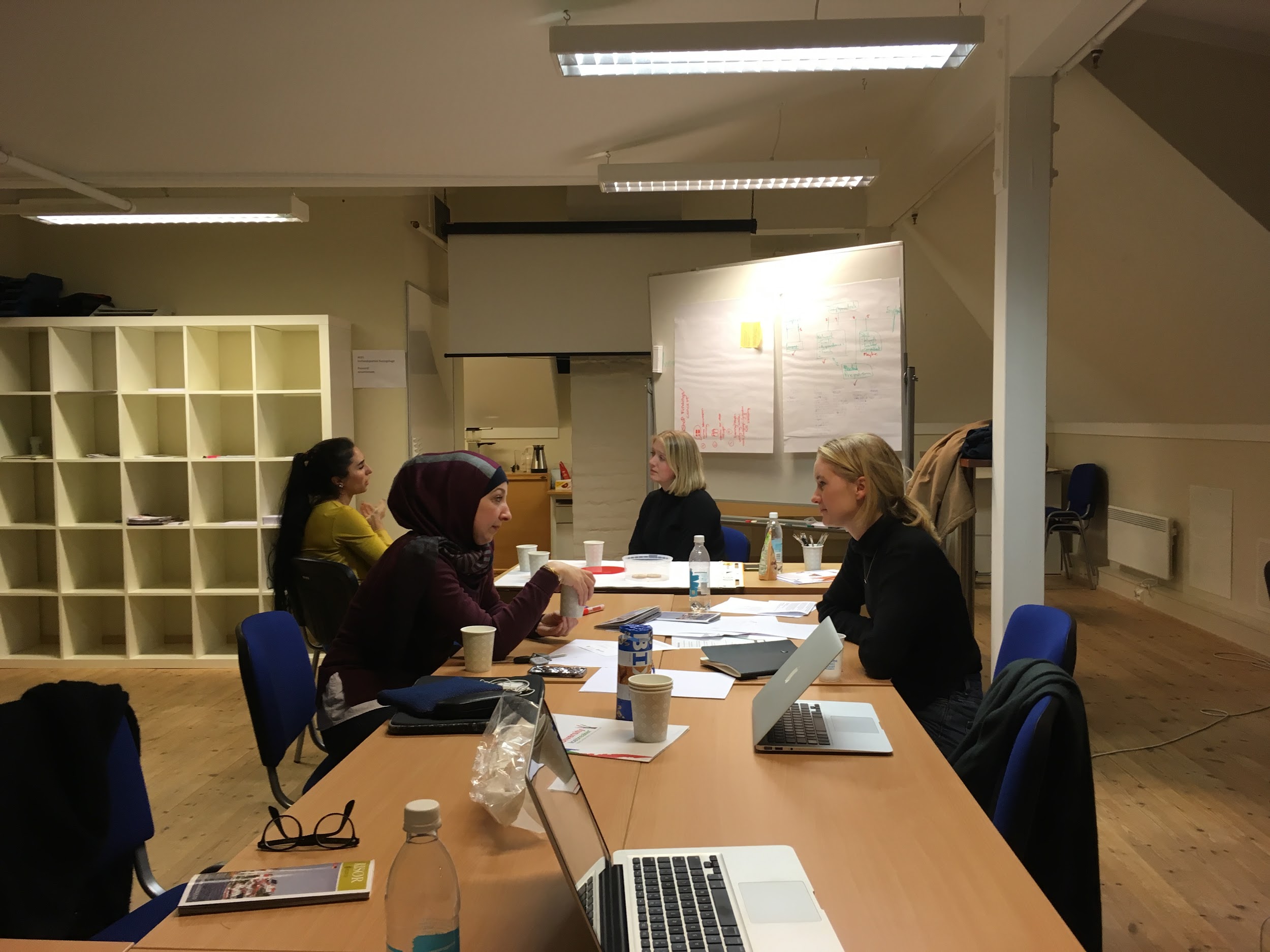 Research
Refugees living in Risør (#6)
NAV and Municipality
Risør Frivilligsentral
Local business
[Speaker Notes: Paulina]
Main findings
What employers in Risør are looking for...
What refugees 
want...
HAVE A  FRIEND
LANGUAGE
“I´m not thinking of the future; I only want a job to get started.”

Refugee man, 28
FULL TIME JOB
NETWORK
[Speaker Notes: Paulina]
Main findings
“I need someone to encourage me, or else I will stay home”

Refugee woman, 23
Risør activities:
Two Knitting club
Womans club
Reading to elderly and kids
Language café 
...
“I don’t want to go alone to these activities”

Refugee woman, 23
[Speaker Notes: Paulina]
Main findings
Risør activities:
Two Knitting club
Womans club
Reading to elderly and kids
Language café 
...
“It’s about how they meet in the meeting spaces and  how they interact… sometimes they just need a little push”

Frivilligsentral
It’s not about just creating the spaces
It’s about how they are design (interactions, incentives)
[Speaker Notes: Paulina]
the need of the user
Practice the language 
Build network 
Feel valuable
Show their skills
[Speaker Notes: Paulina]
Base proposal
Is using the word refugee for the programs the best one?
When do they stop being refugees and start being just a person?
[Speaker Notes: Paulina]
Base proposal
Is using the word refugee for the programs the best one?
When do they stop being refugees and start being just a person?
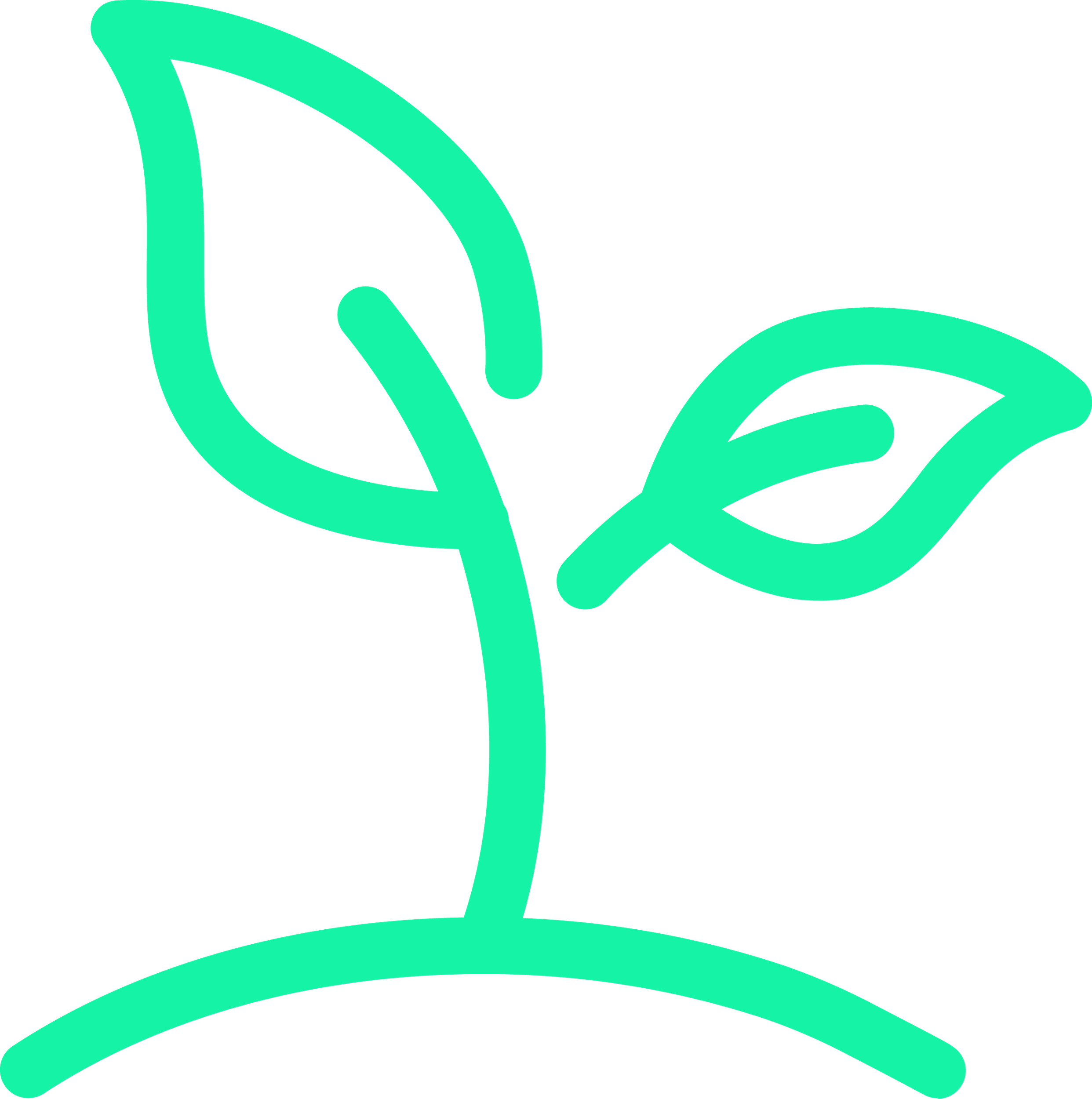 Spirer
[Speaker Notes: Paulina]
Proposal
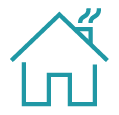 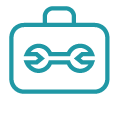 Refugee 
Home
Refugee 
Work
People to People
Build network 
Feel valuable
Show their skills
[Speaker Notes: Salman]
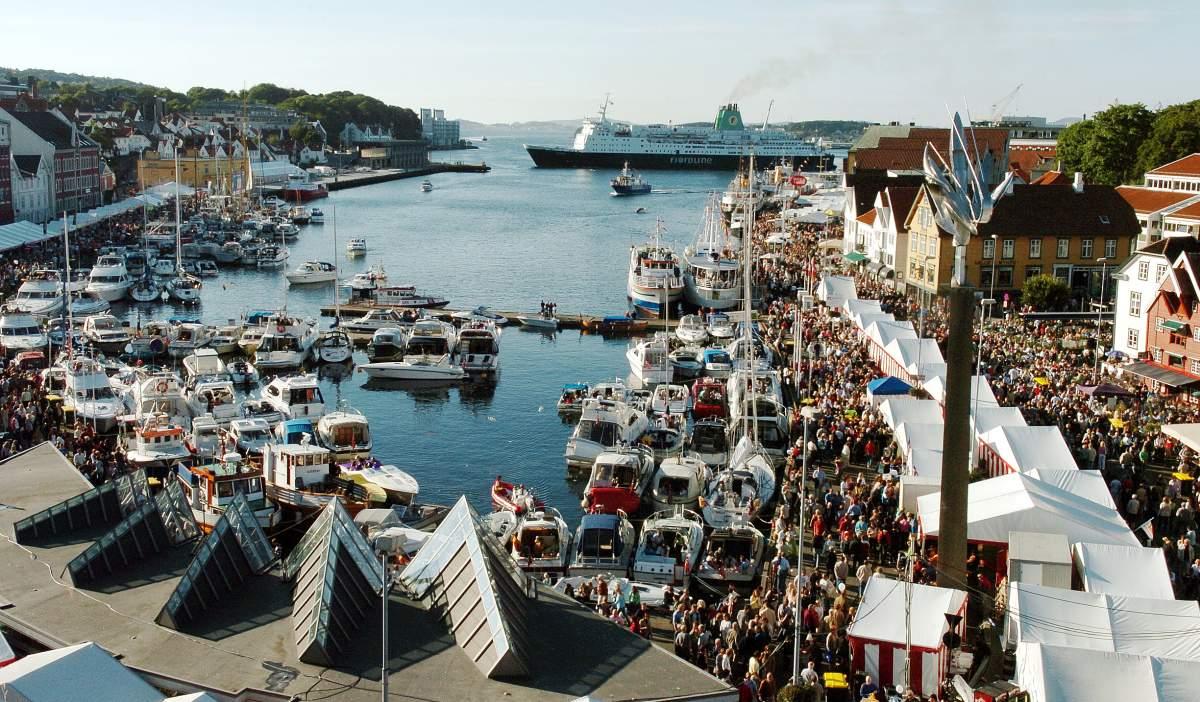 People to People
International 
Food Festival
[Speaker Notes: Salman]
Proposal
People to People
Vision:
Connect refugees with Risør by creating a common space that facilitate conversations making more accessible to develop network, show their skills and expertise to potential employers.
[Speaker Notes: Salman]
Proposal
People to People
Strategy:
To realise our vision we want to plan and execute an International Food Festival with help from refugees as possible. To access also the reluctant ones we will create a co-operation with ViRK and NAV by offering Language Practice Work. 
Initiate and facilitate the Festival
Access and involve as many refugees as possible and motivate them to participate in this festival
Learn from our mistakes and make it even better in a year!
[Speaker Notes: Salman]
People to People
International Food Festival
15th May
First Day
16th May
Second Day
17 Mai!
3 months
Preparation to facilitate festival
Food Festival
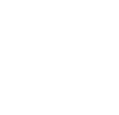 Handicraft Expo
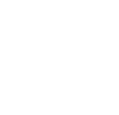 Innovative Café
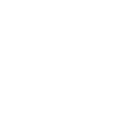 End of the Festival
[Speaker Notes: Salman]
The festival is in collaboration with VIRK, Frivilligsentralen, local schools
How it works
Create a profile
Arrive at municipality
VIRK
Language Practice Work
Public profile
Planning of the festival
People to People
Festival
People get assignments
Move into their home
Final meeting
of organizers
Get introduced with the program
[Speaker Notes: Frida More detailed..]
The festival is in collaboration with VIRK, Frivilligsentralen, local schools
How it works
Create a profile
Arrive at municipality
VIRK
Language Practice Work
Public profile
Planning of the festival
People to People
Festival
People get assignments
Move into their home
Final meeting
of organizers
Get introduced with the program
[Speaker Notes: Frida]
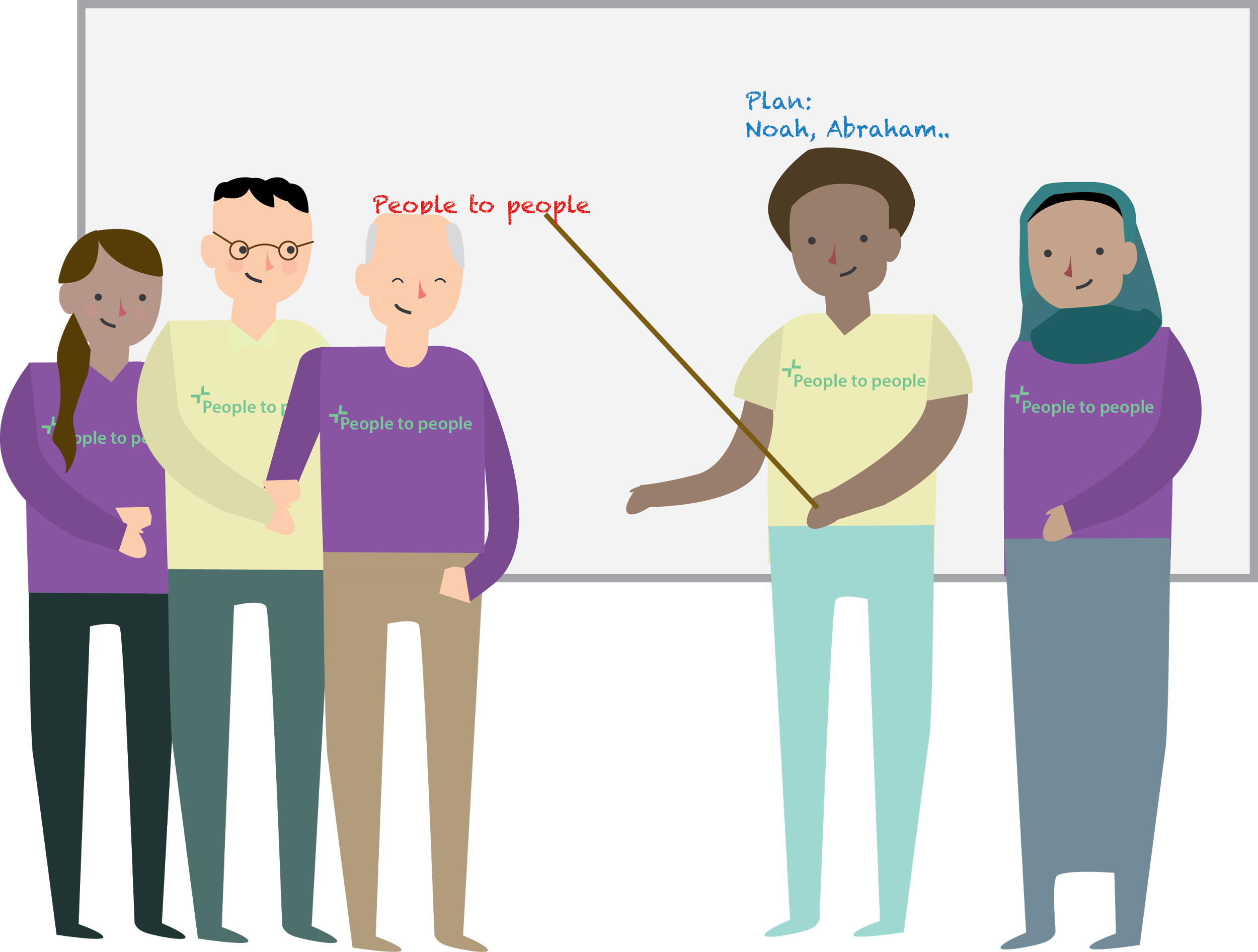 Feeling valuable
[Speaker Notes: Frida]
The festival is in collaboration with VIRK, Frivilligsentralen, local schools
How it works
Create a profile
Arrive at municipality
VIRK
Language Practice Work
Public profile
Planning of the festival
People to People
Festival
People get assignments
Move into their home
Final meeting
of organizers
Get introduced with the program
[Speaker Notes: Frida]
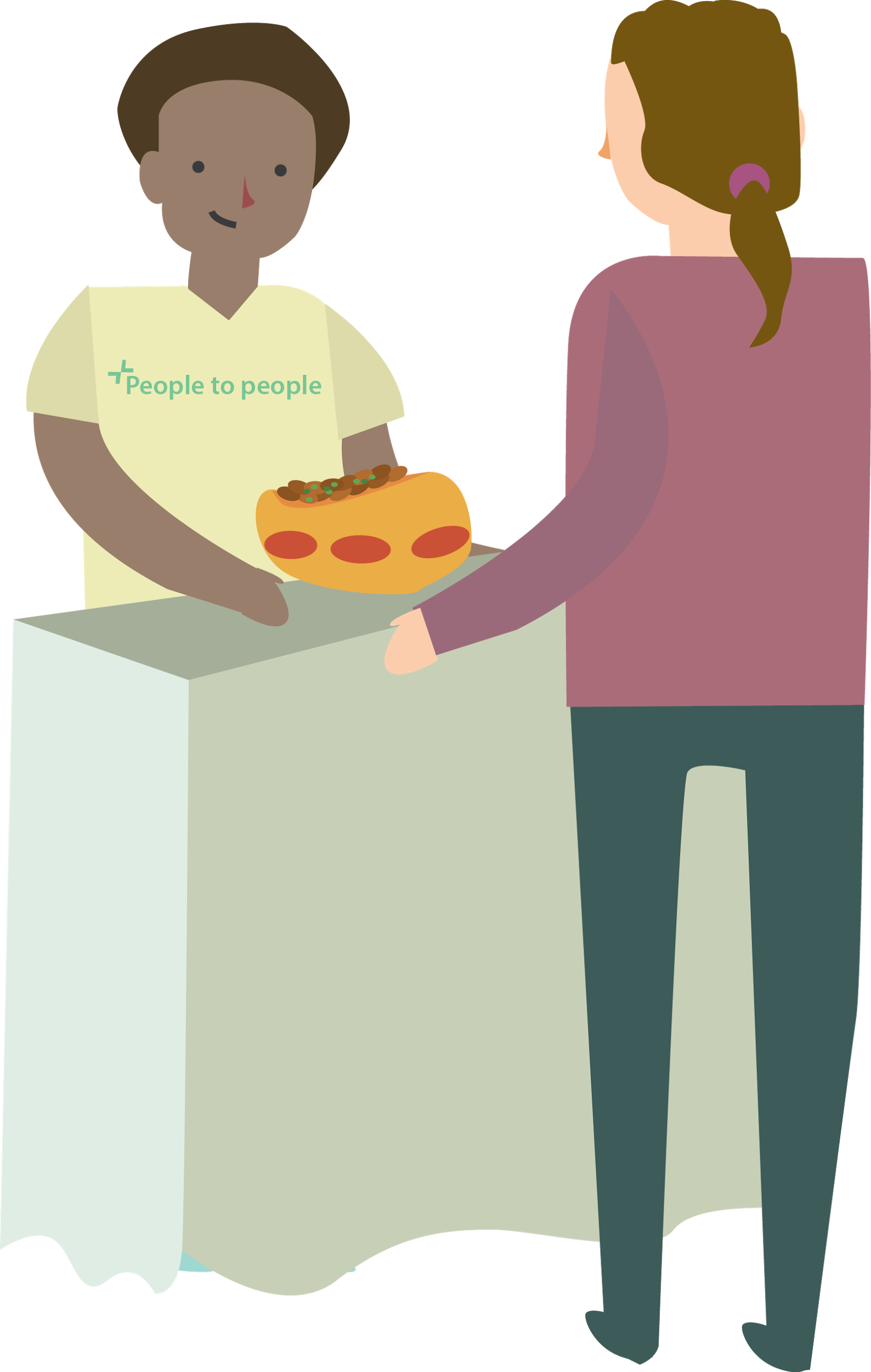 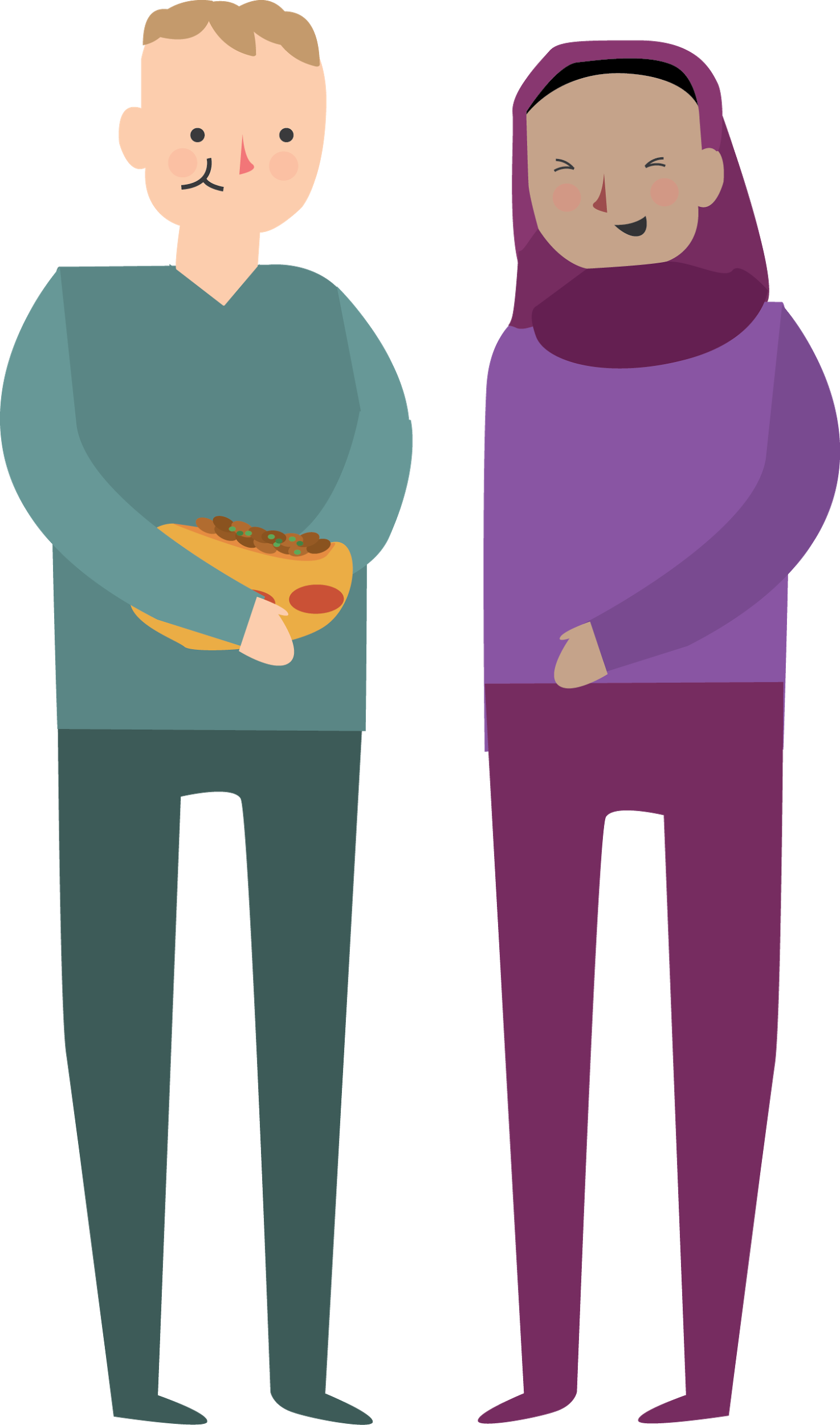 Showing their skills and build network
[Speaker Notes: Frida]
The festival is in collaboration with VIRK, Frivilligsentralen, local schools
How it works
Create a profile
Arrive at municipality
VIRK
Language Practice Work
Public profile
Planning of the festival
People to People
Festival
People get assignments
Move into their home
Final meeting
of organizers
Get introduced with the program
[Speaker Notes: Frida]
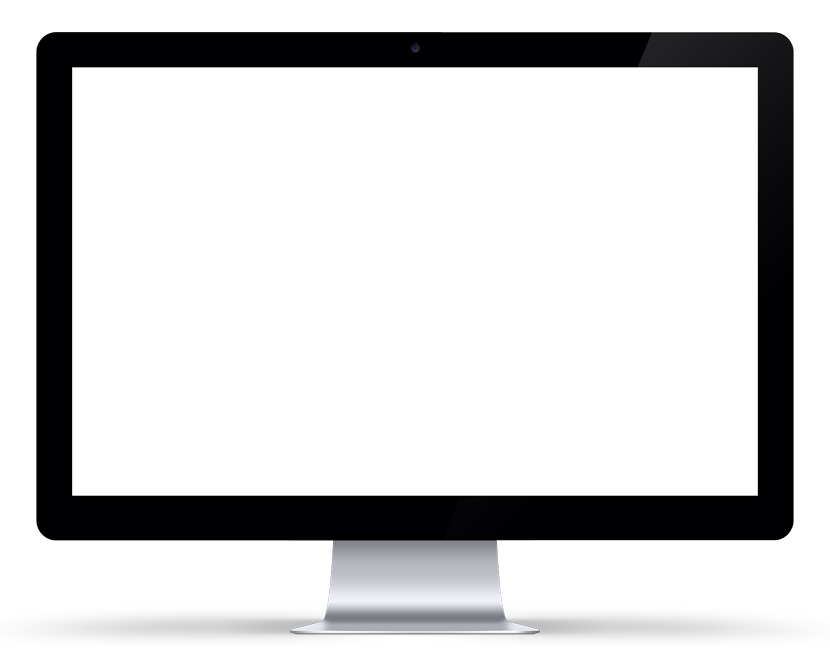 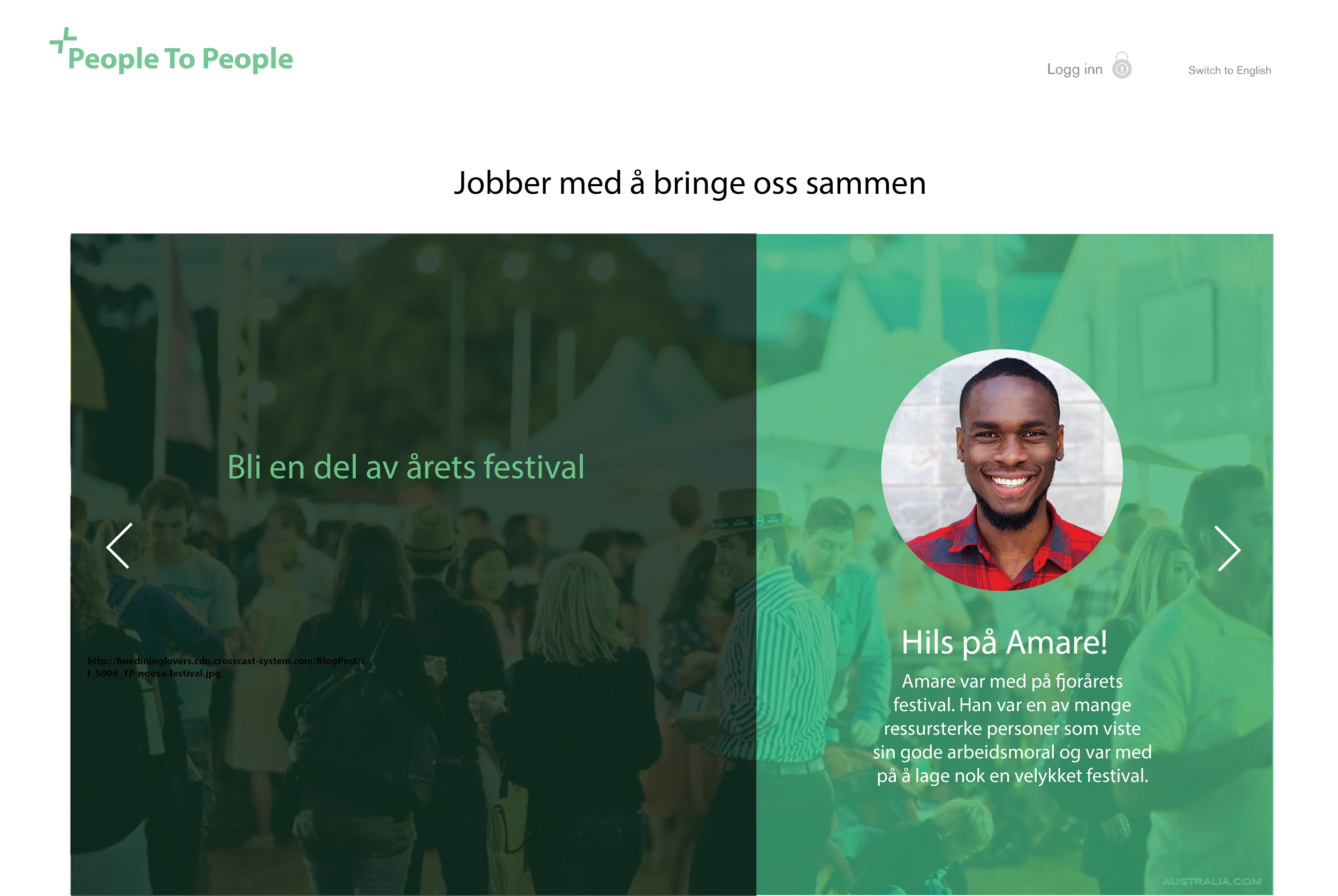 [Speaker Notes: Frida]
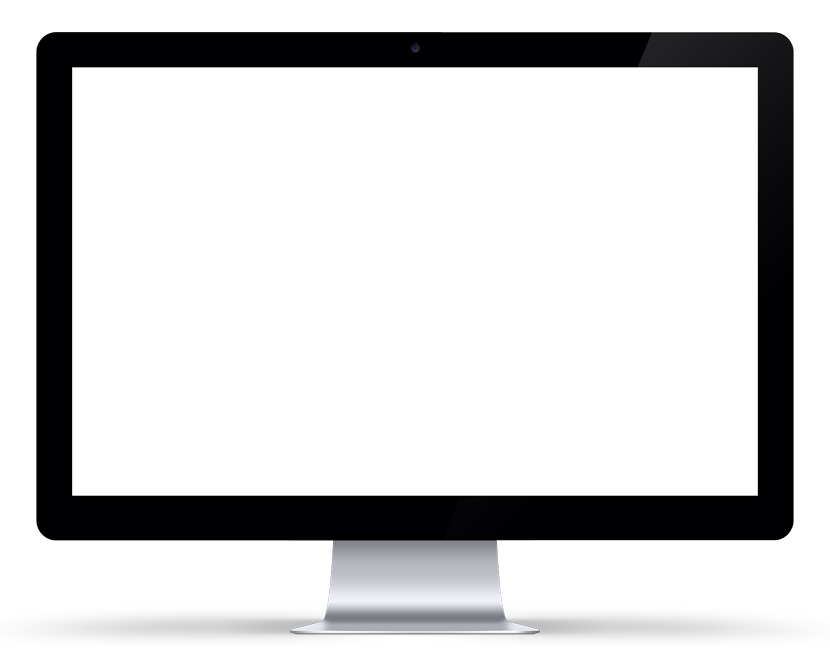 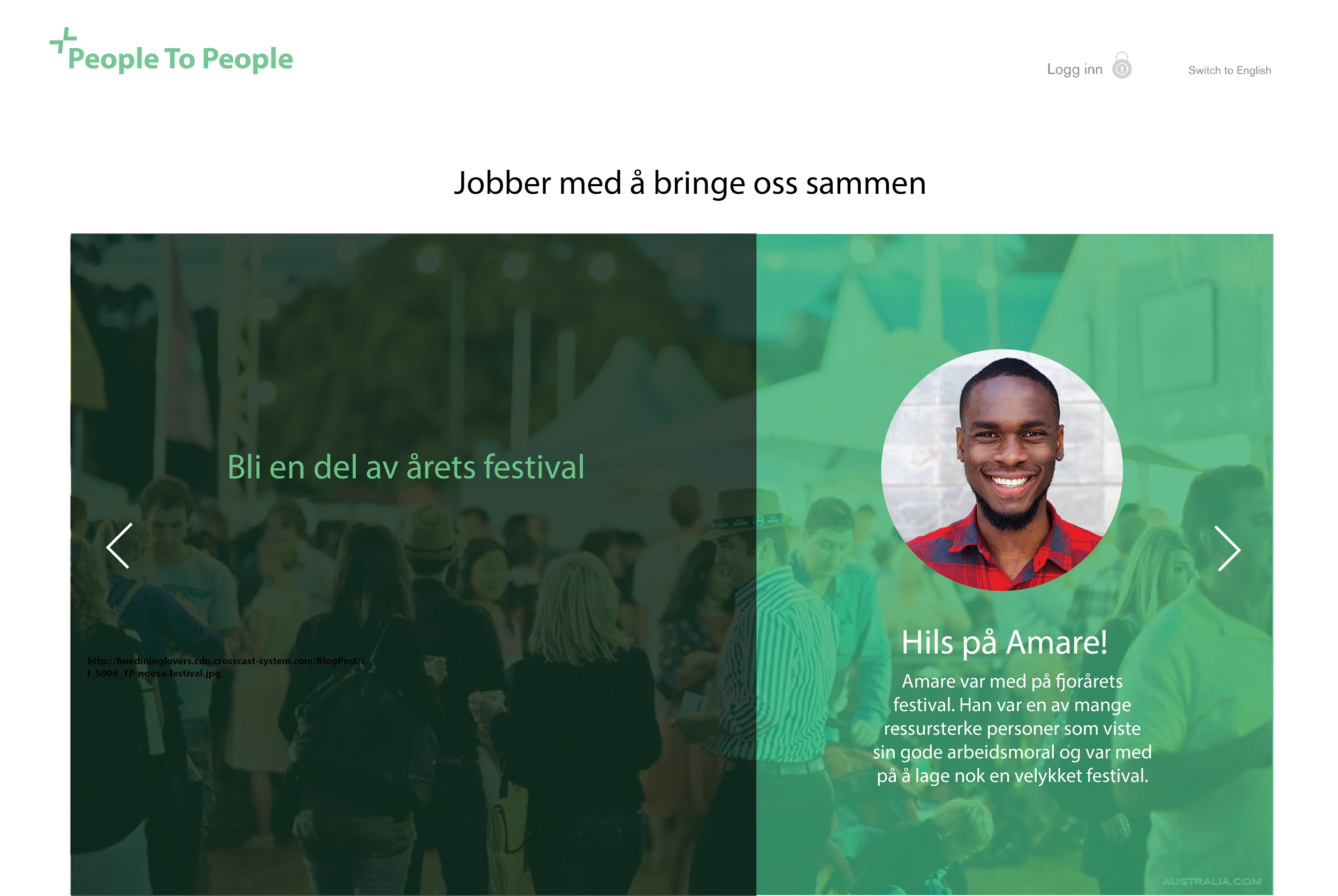 Public Profile
Name
Skills & ambitions
Role in Festival: organizer, volunteer, participant (food, handicraft or idea).
People to People certification
[Speaker Notes: Frida: Micro-credentials]
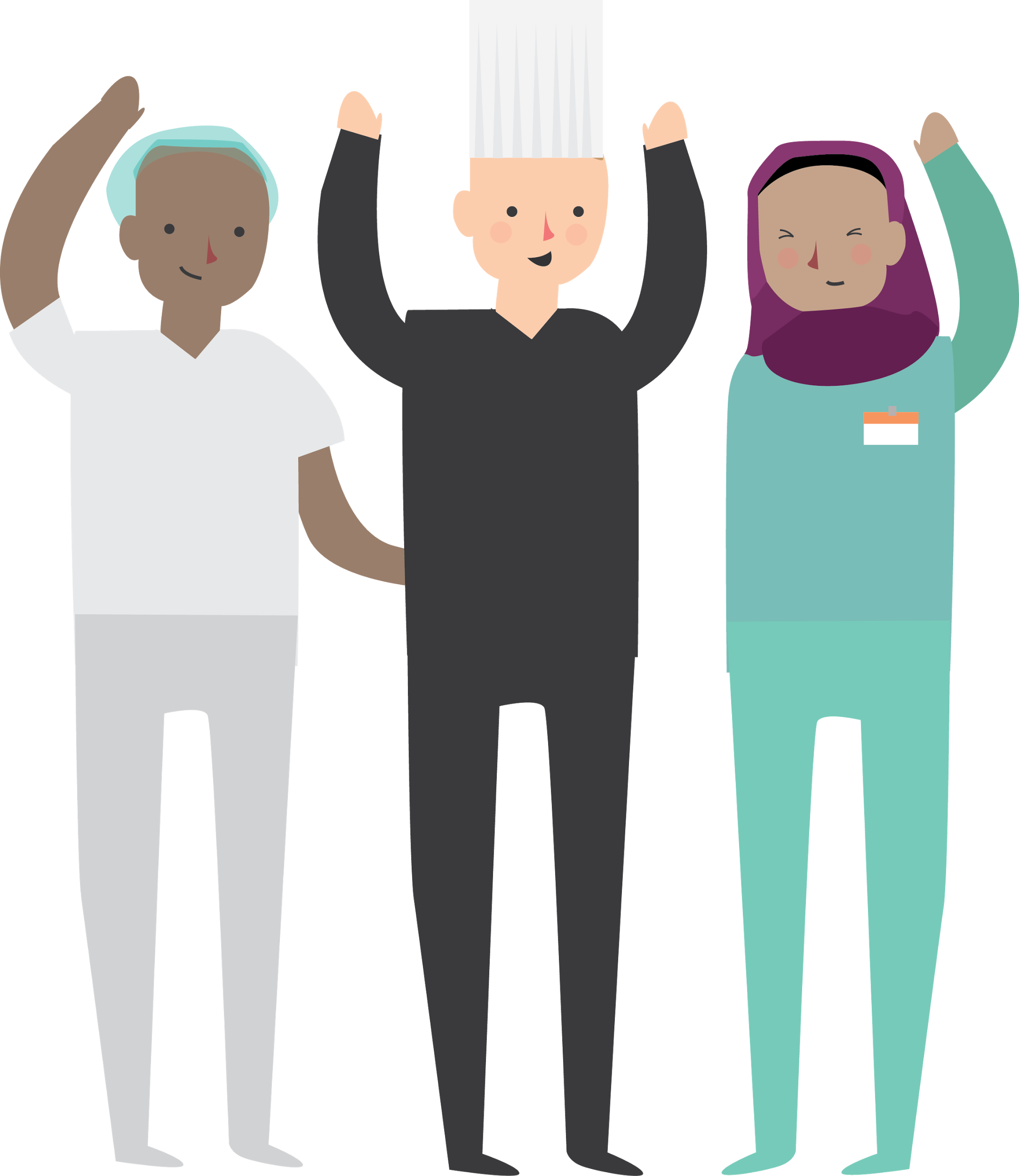 Improves chances of getting a job, helps you to contribute and  feeling integrated to the society
[Speaker Notes: Frida: Micro-credentials]
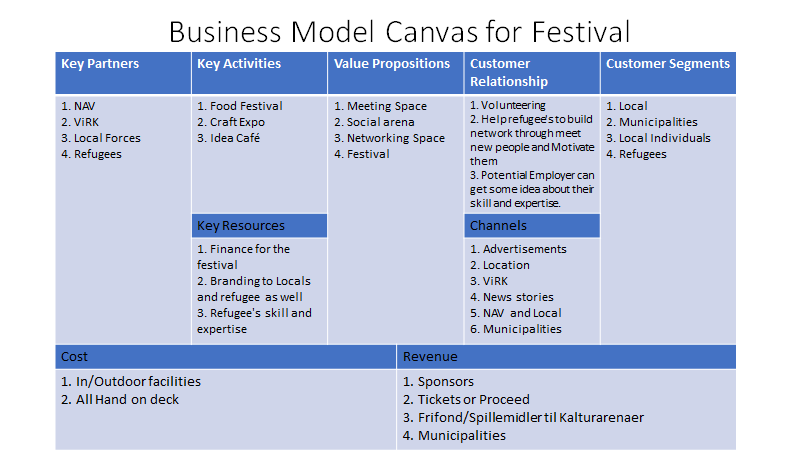 [Speaker Notes: Inge]
People to People
Budgets & Funds
Venue/Location Cost
Marketing and Advertisement cost
Administrative cost
Audio/Visual Cost
Toilets
Internet
Security
[Speaker Notes: Inge]
People to People
Cost
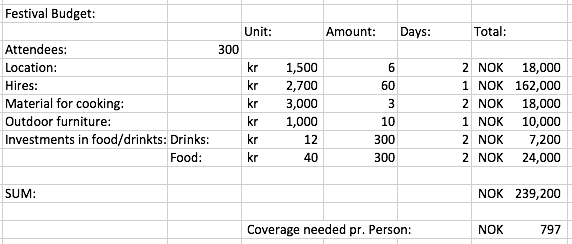 [Speaker Notes: Inge]
People to People
Revenue
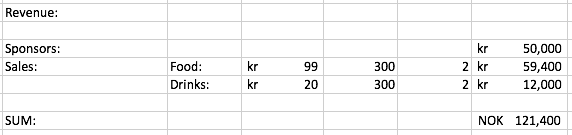 [Speaker Notes: Inge]
Revenue - Cost = NOK-117.800

Worth the money!
[Speaker Notes: Inge]
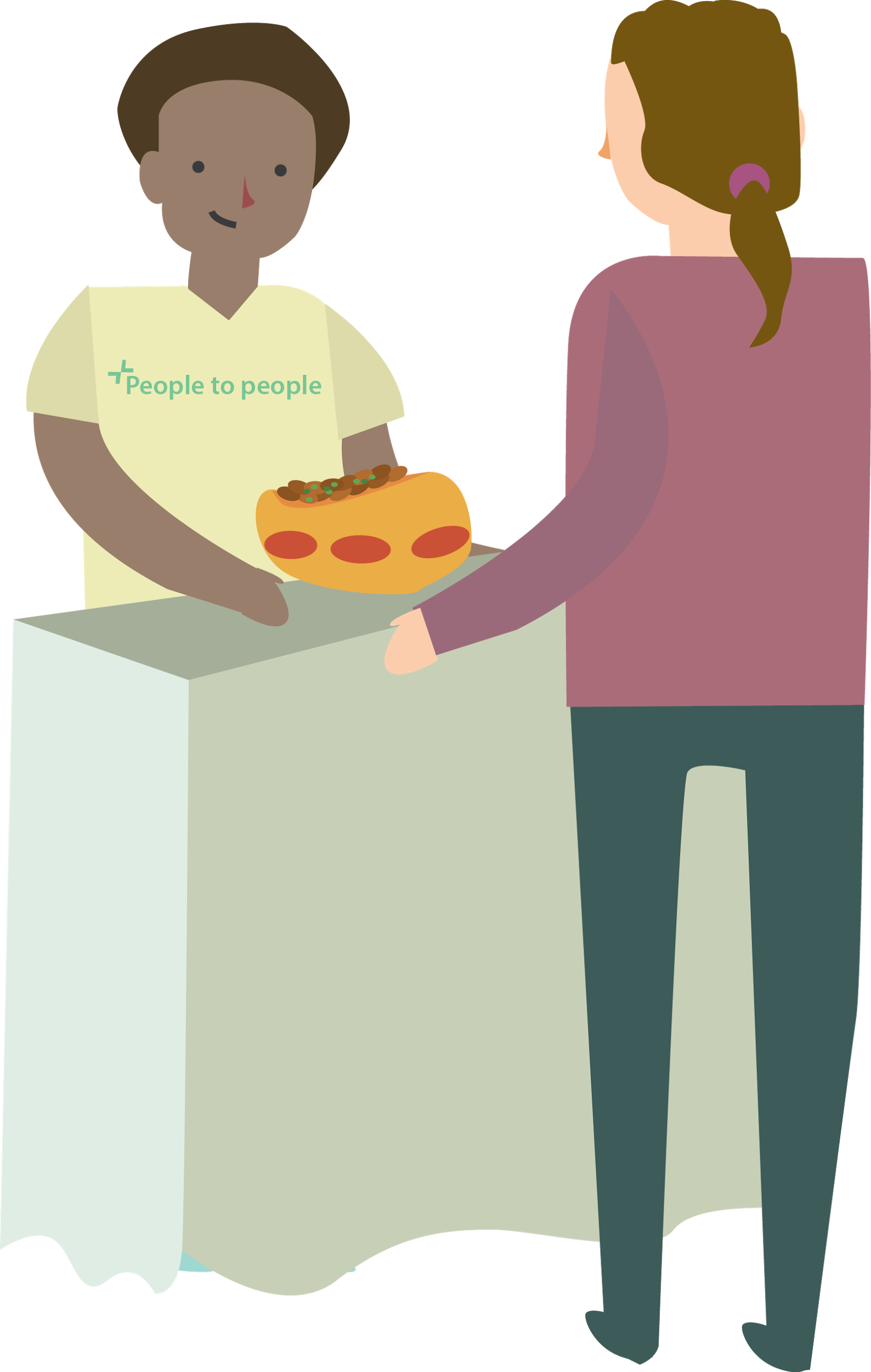 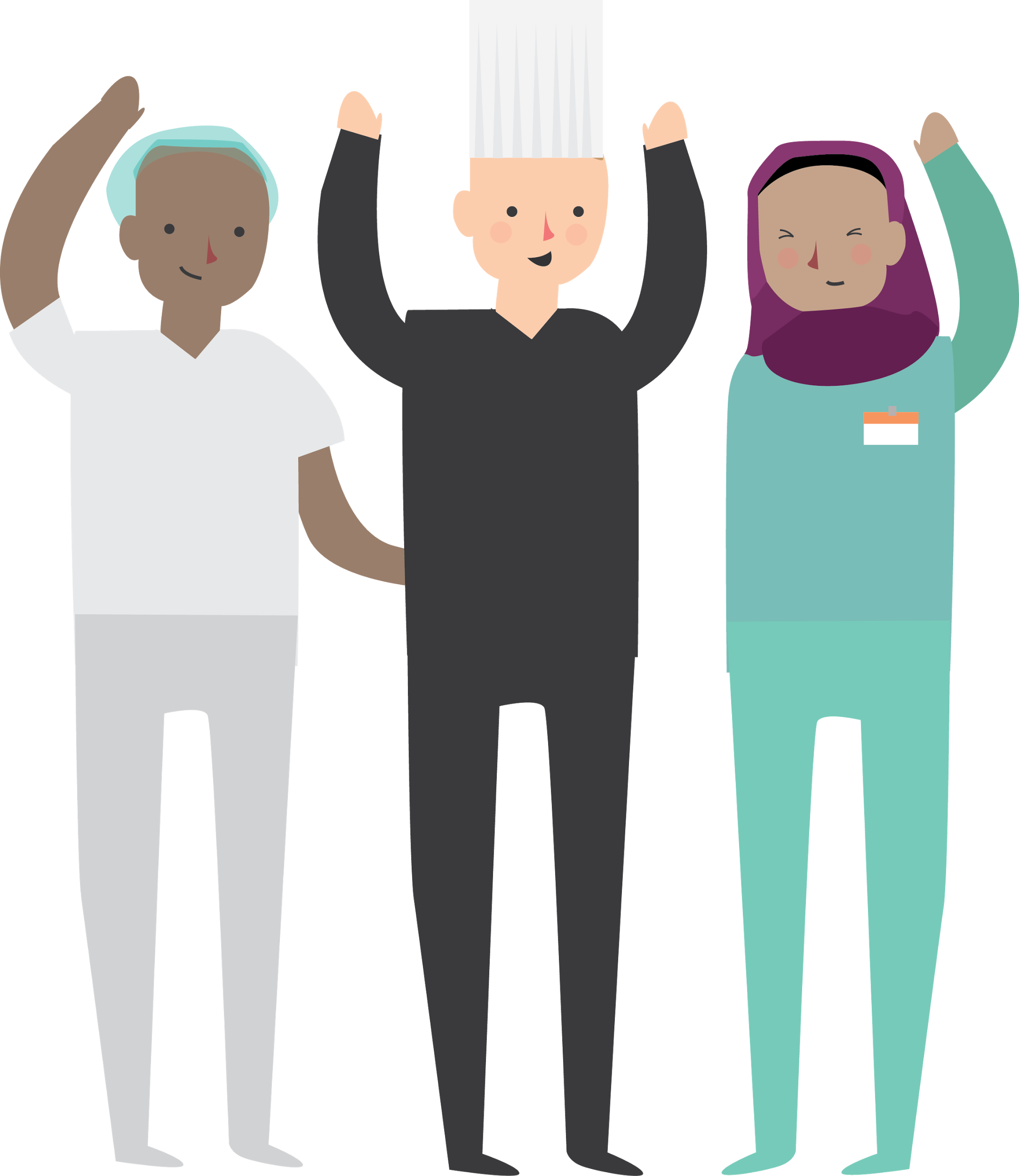 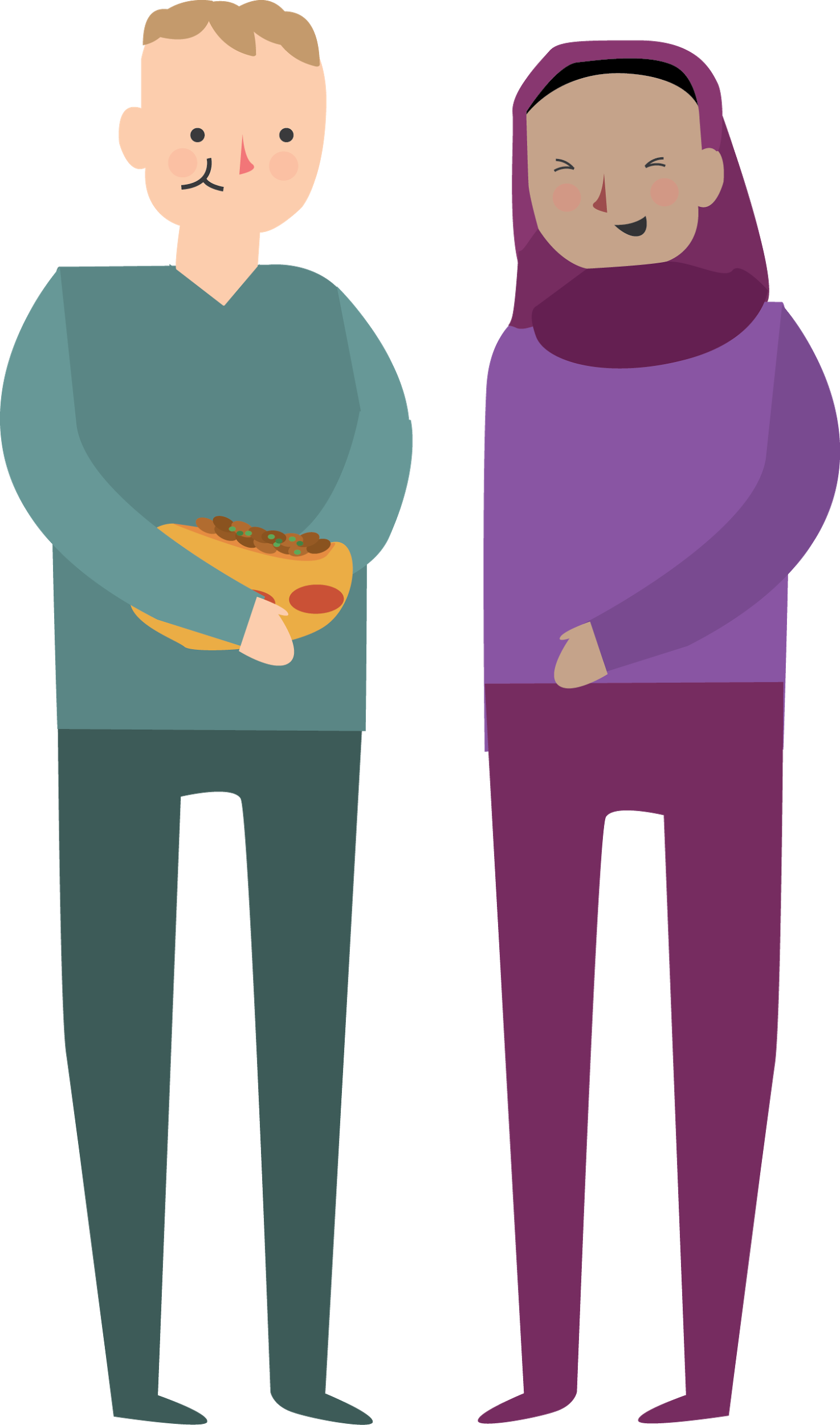 People to People
[Speaker Notes: Salman]
Tusen Takk!
Thank you!
Inge Jenssen
Md Salman Oahed
UiA -
Paulina Buvinic
Frida Støveren
- AHO